Цікаві факти про звук
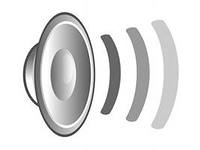 Чому ми сприймаємо свій голос в записі інакше, ніж коли говоримо?
Свій голос в записі здається нам зовсім іншим, чим в той час, коли ми говоримо. Річ у тому, що у вухо — частину внутрішнього вуха, відповідального за звукове сприйняття, — звук може потрапляти двома шляхами. Зовнішня дорога — через слуховий канал, барабанну перетинку і середнє вухо, а внутрішній — безпосередньо через тканини голови, які підсилюють низькі частоти голосу.
Таким чином, у момент говоріння ми сприймаємо свій голос як комбінацію зовнішнього і внутрішнього звуку, а під час прослухування запису задіяний лише зовнішній канал. До речі, в окремих випадках із-за пороку внутрішнього вуха його чутливість настільки підвищена, що людина постійно чує звук свого дихання і навіть звук обертання очних яблук.
Які тварини є рекордсменами по гучності видаються звуків щодо розміру свого тіла ?
Водяні клопи Micronecta scholtzi , що мешкають у водоймах Європи , видають виключно гучні звуки до 99,2 дБ , що порівнянно з гуркотом поїзда. Ці клопи є рекордсменами в тваринному світі за співвідношенням гучності і розмірів тіла. Примітно ще й те , яким чином видаються ці звуки - це робить самець для залучення самки , проводячи своїм статевим органом по черевця . У звичайних природних умовах людина не може чути звуки цих клопів , тому що 99 % гучності втрачаються при переході з води в повітря.
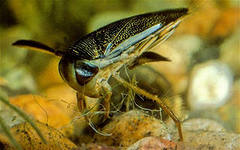 Який винахід людини першим подолав звуковий бар'єр?
Характерне клацання після помаху батогом обумовлений тим, що його кінчик рухається з надзвуковою швидкістю. Аналогічний ефект відбувається, коли зі швидкістю більше швидкості звуку летить літак: від створеної ним ударної хвилі спостерігач може почути гучний звук, схожий на вибух. Однак саме батіг можна визнати першим винаходом людини, подолав звуковий бар'єр.
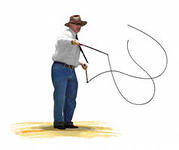 Які членистоногі можуть вбити рибу за допомогою звуку?
Стріляючі креветки мають спеціальні пристосування на клешнях, що дозволяють робити гучне клацання. Потужність звуку - 218 децибел - ставить їх в один ряд з ревучими китами. Креветки використовують цю здатність для полювання - звук такої сили дозволяє вбити невелику рибу, що знаходиться поруч.
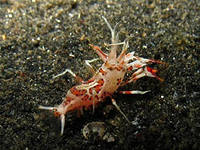 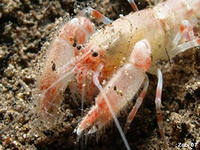 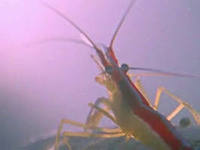 Чому звична їжа в літаку має зовсім інший смак?
Багато пасажирів літаків смак звичної їжі сприймають зовсім по-іншому. Причиною цьому служить шум польоту. При високому рівні шуму їжа здається менш солоною і солодкою, але при цьому більш хрусткою.
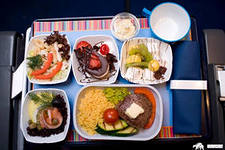 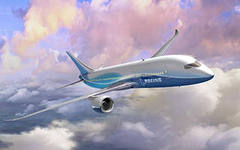 Чи знаєте ви, що…?
Гучние хропіння здатне досягти такого ж рівня звуку , що і відбійний молоток.
Листя на вітрі видають шум , що дорівнює 30 децибелам . Гучна мова - до 70 децибел , музичний оркестр створює шум в 80 децибел , а ось реактивний двигун здатний видати звук , що дорівнює від 120 до 140 децибел.
Рев , який виходить від тигра , можна з легкістю почути з відстані в три кілометри
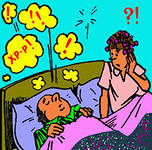 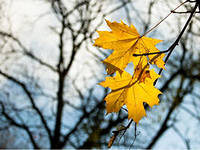 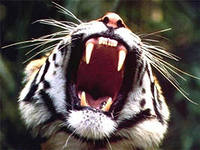 Якщо людина глуха , це ще не означає , що вона не чує. До того ж це не означає , що в людини не може бути « музичного слуху ». Наприклад , знаменитий композитор Бетховен був глухим. Він до рояля приставляв кінець тростини , а інший кінець затискав в зубах. Такий звук цілком здатний дійти до внутрішнього вуха , яке у композитора було абсолютно здоровим.

Коники видають звук за допомогою задніх ніг.
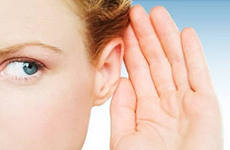 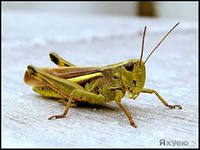 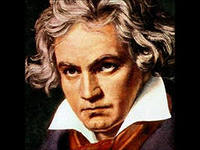 Якщо ви візьмете наручний годинник, які цокає , затисните його зубами і при цьому закриєте вуха, ви почуєте , наскільки сильніше і голосніше стане цокання годинника .

Ніагара ( водоспад ) виробляє такий шум , який можна порівняти з шумом фабричного цеху - 90 -100 децибел.

Граніт проводить через себе звук в десять разів краще , ніж це робить повітря .

У Книзі Рекордів Гіннеса зафіксований цікавий випадок: школярка 14 років , мешканка Шотландії , на змаганнях виявилася здатною перекричати злітаючий літак « Боїнг ».
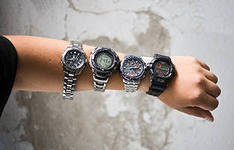 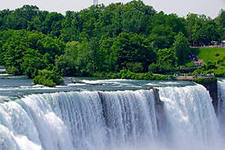 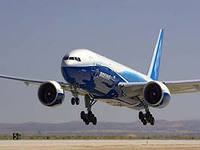 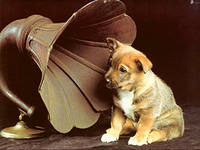 Вплив інфразвуку на людину дуже цікавий. Відомий такий випадок. Якось в театрі для п’єси про часи Середньовіччя замовили знаменитому фізику Р. Вуду (1868-1955) величезну органну трубу, близько 40 метрів завдовжки. Труба видає тим нижчий звук, чим вона довша. Така довга труба повинна була видати вже нечутний людським вухом звук.
Звукова хвиля в 40-метровій трубі відповідає частоті близько 8 Гц. Конфуз вийшов, коли спробували на виставі скористатися цією трубою. Інфразвук такої частоти хоча і не був чутним, але близько підійшов до так званого альфа-ритму людського мозку (5 – 7 Гц). Коливання такої частоти викликали у людей паніку. Глядачі розбіглися, хто куди! Такі частоти взагалі небезпечні для людини.
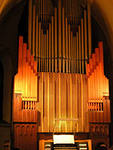